le Romantisme
Un mouvement littéraire fondateur pour le XIX°…et après…
Laetitia Sarr
MOI
Liberté et Energie
Rêve et Art
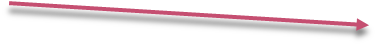 Libération politique
et des formes artistiques

Prise sur le Réel et le Vrai

Engagement de l’Artiste
Evasion dans le Rêve 
ou le Beau

Mystère
Gothique
Sensibilité et Sentiments
Lyrisme
Paysage état d’âme

Exaltation des sentiments, des passions

Mal du Siècle

Poésie
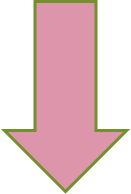 Poésie
Roman
PARNASSE
Refus du lyrisme et de l’engagement
REALISME
Le Roman est le miroir du Réel

NATURALISME
La science explique les personnages
SYMBOLISME
Quête du mystère du monde
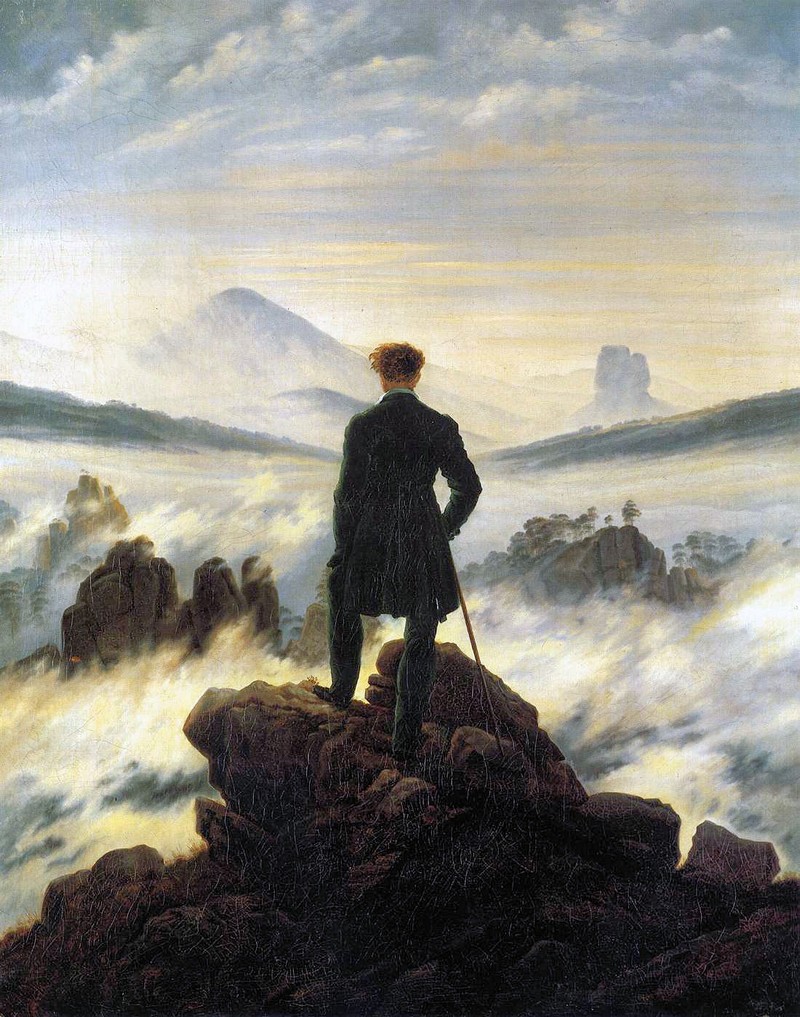 L’Expression 
du Moi, 
Le point de départ 
du mouvement

Repli sur soi 
après la déception 
politique (Napoléon)

Solitude, quête de soi, expression de sa sensibilité, 
de ses sentiments, 
réflexion sur son destin…

Le Mal du Siècle,
la Mélancolie, le Spleen
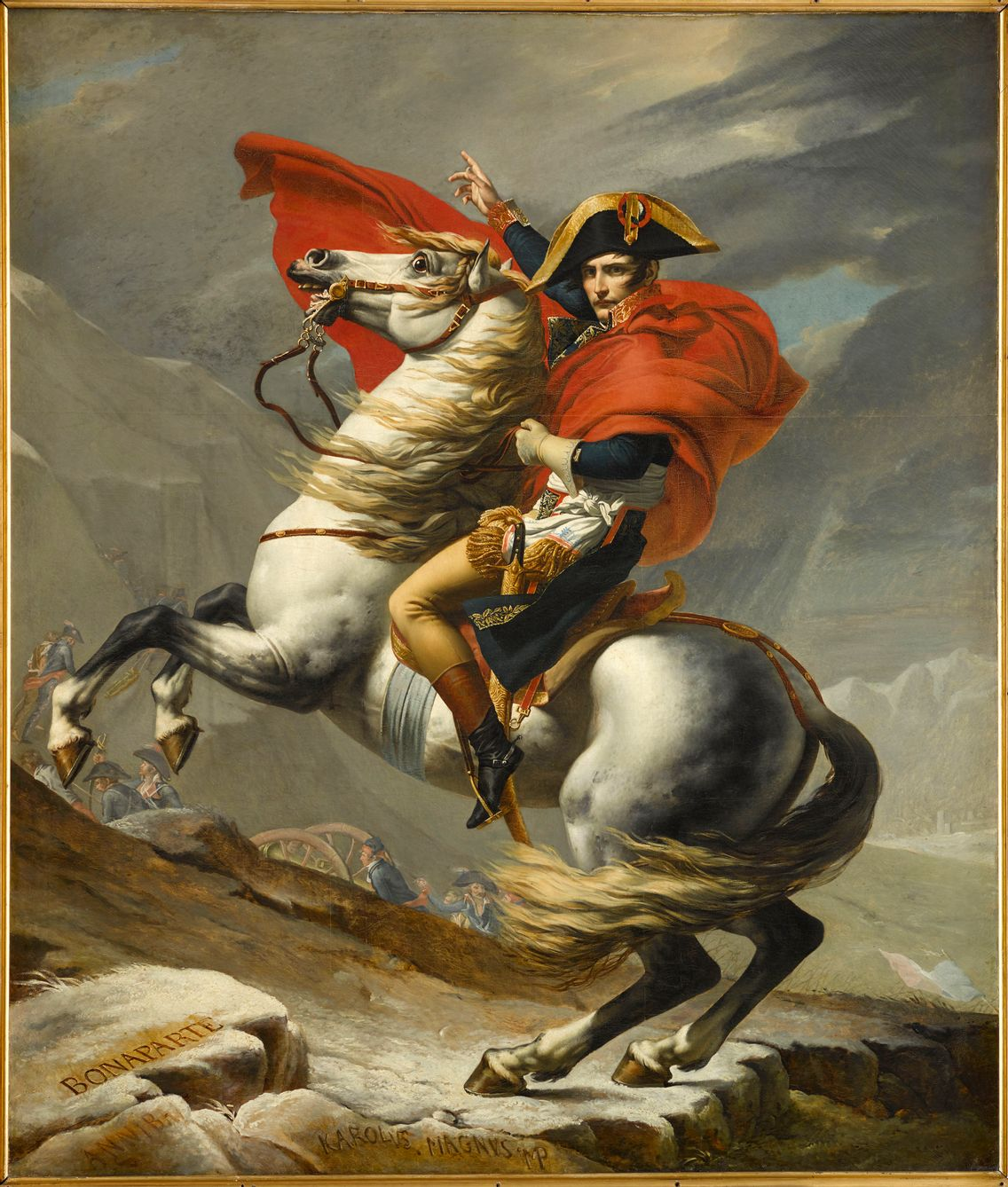 (défaite de Napoléon incarnant 
l’Energie, 
la Passion : 
fermeture 
de la Restauration monarchique)
FRIEDRICH, Le promeneur au-dessus des Brumes, 1818
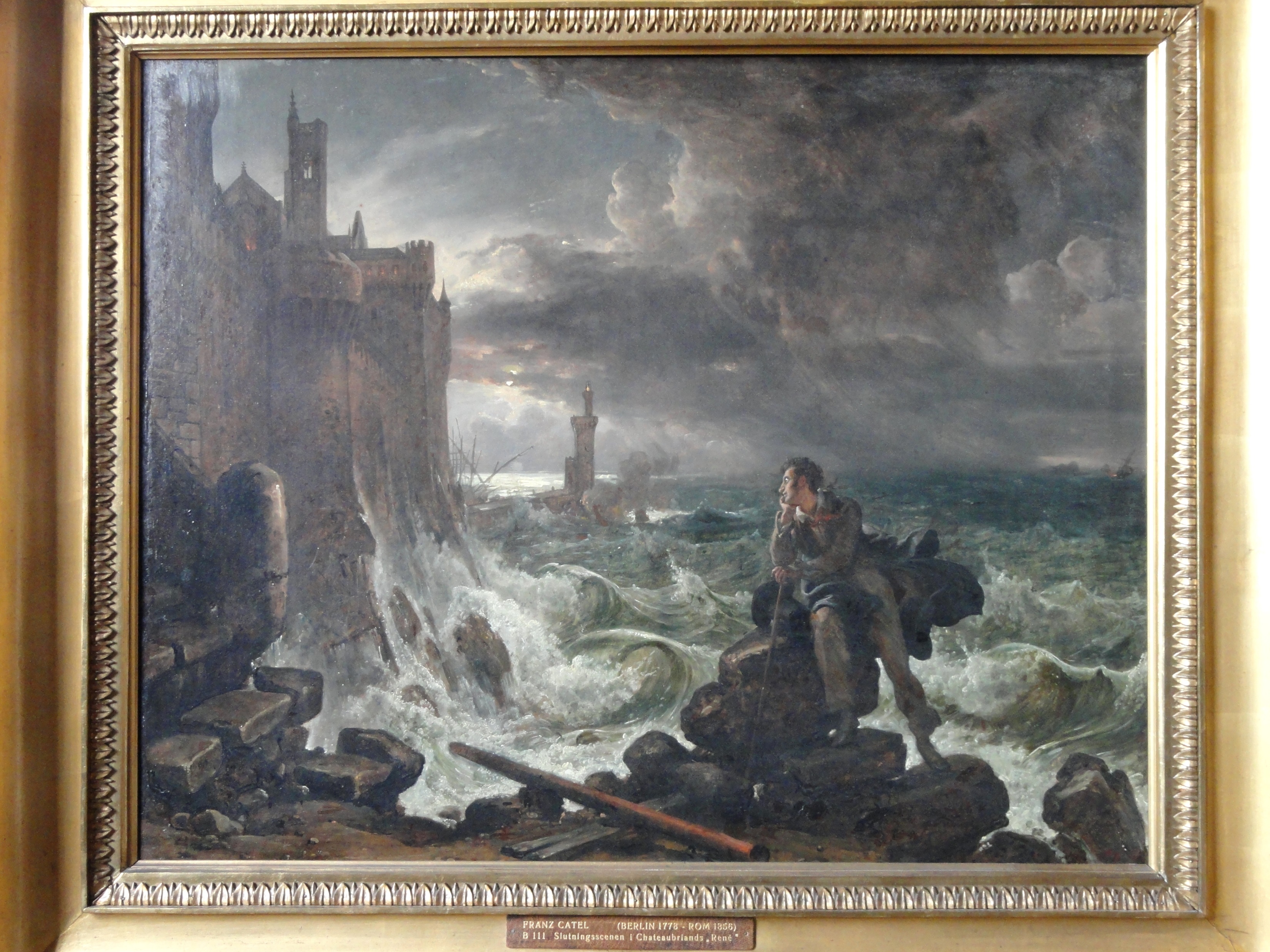 Le Fondateur: 
Chateaubriand, au cœur des tempêtes 
de l’Histoire 
et de l’âme
F. L. Catel,
 Le dénouement de René, 
1820
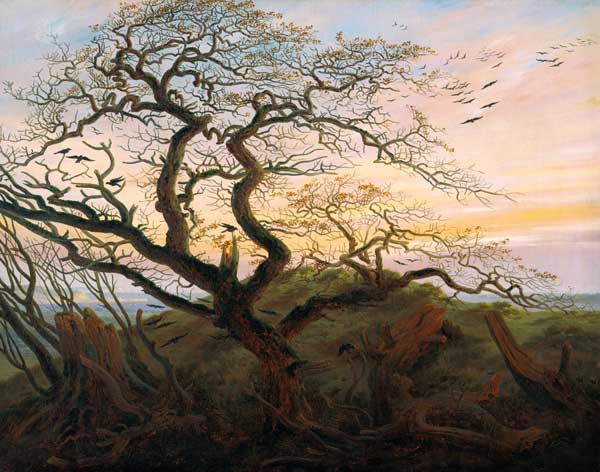 La Sensibilité 

Projection 
du Moi 
dans 
le paysage miroir de l’âme…

Expression artistique du Mal du Siècle
C. D. Friedrich, L’Arbre aux corbeaux, 1822
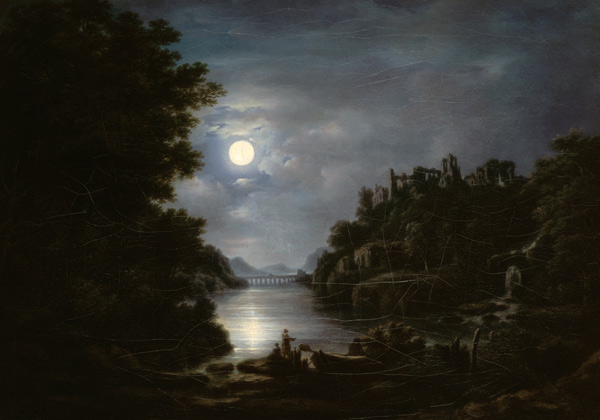 Le Paysage 
état d’âme 

privilégie 
les motifs 
évoquant 
les passions, 
la souffrance, 
la méditation, 
le rêve…
G. Primavesi, Paysage de clair de lune
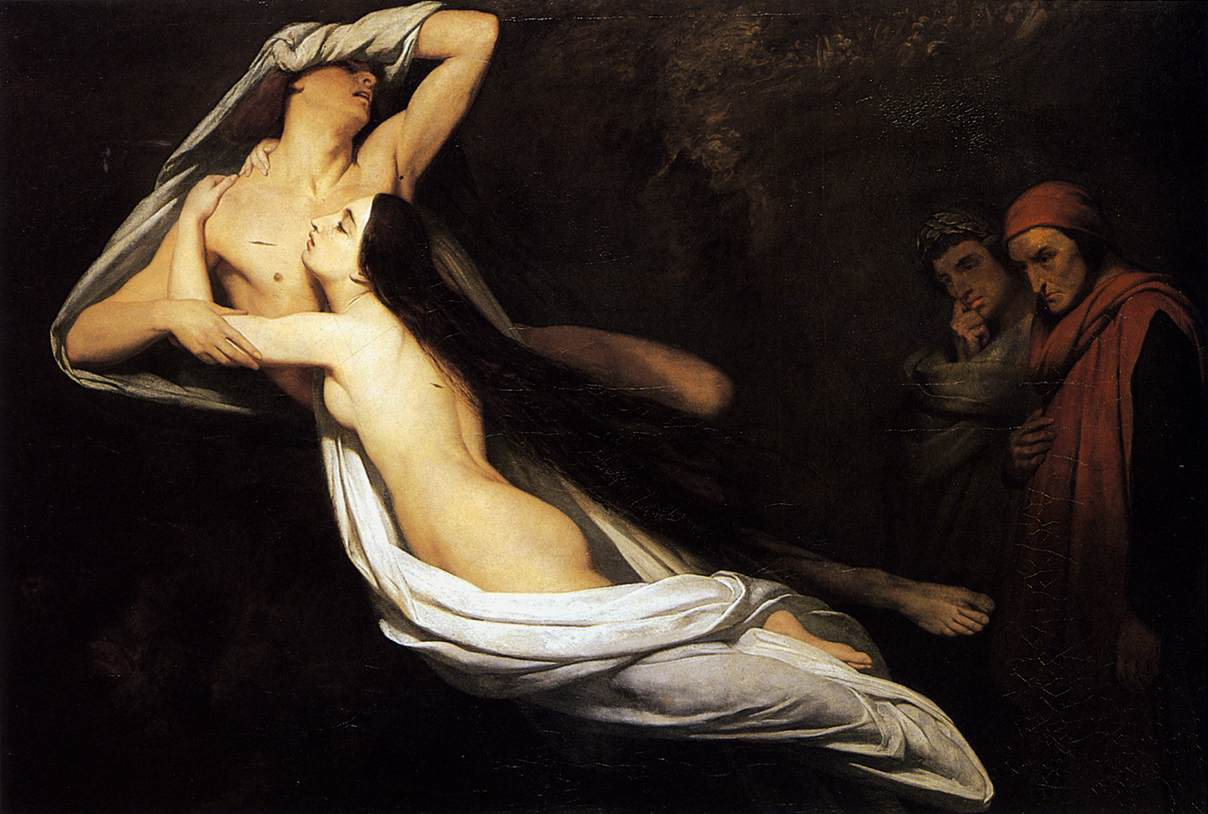 Sentiments et passions 
sont mis en valeur, 
en particulier l’amour,
 malheureux de préférence…
Ary Scheffer, Paolo and Francesca, 1856
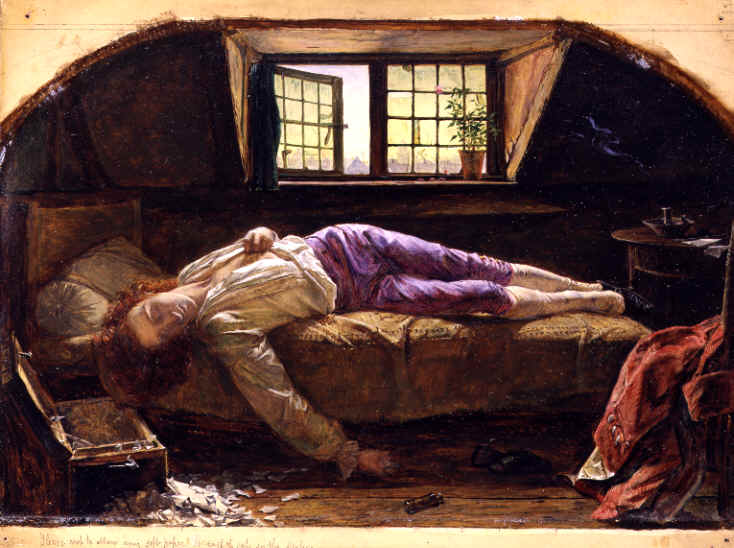 Le Mal du Siècle pousse 
l’homme insatisfait 
et l’artiste incompris, 
repoussés 
par la société, 
à fuir dans la mort : esthétisation du suicide.
Willis, La mort du poète Chatterton, 1856
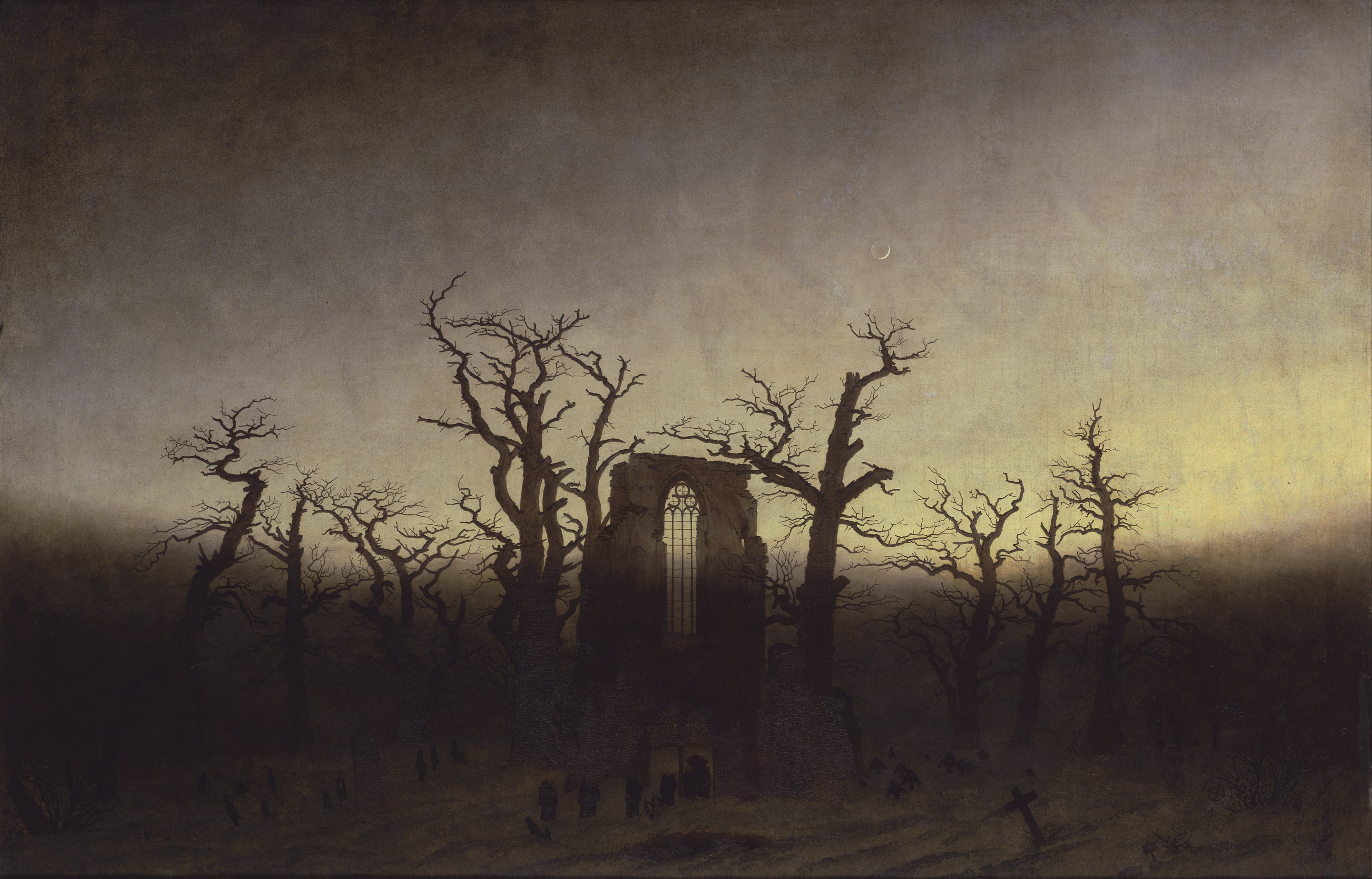 Le Rêve, 
autre expression du Mal du siècle

Le mystère voire le mystique, le fantastique, le gothique… 
La fuite d’un réel décevant dans l’irréel, 
L’imaginaire plus fécond pour la création artistique
C. D. Friedrich, L Abbaye de la Oakwood, 1810
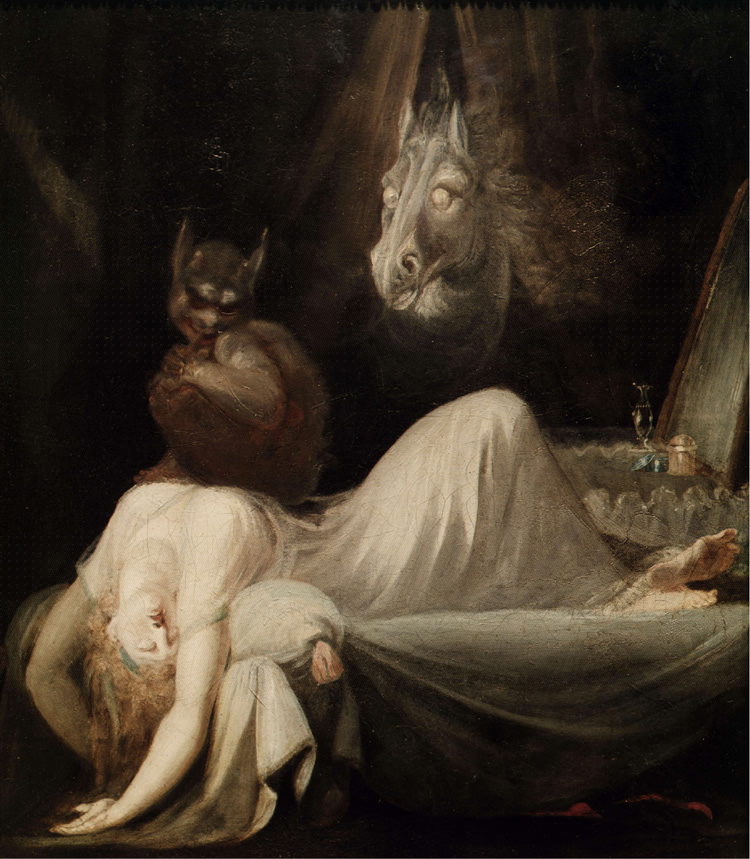 L’inspiration gothique frénétique 
ou gothique noir 
et le fantastique expriment les angoisses 
d’une époque troublée 
et l’exploration 
des sombres profondeurs du Moi.
J. H. Füssli, 
Le Cauchemar, 1781
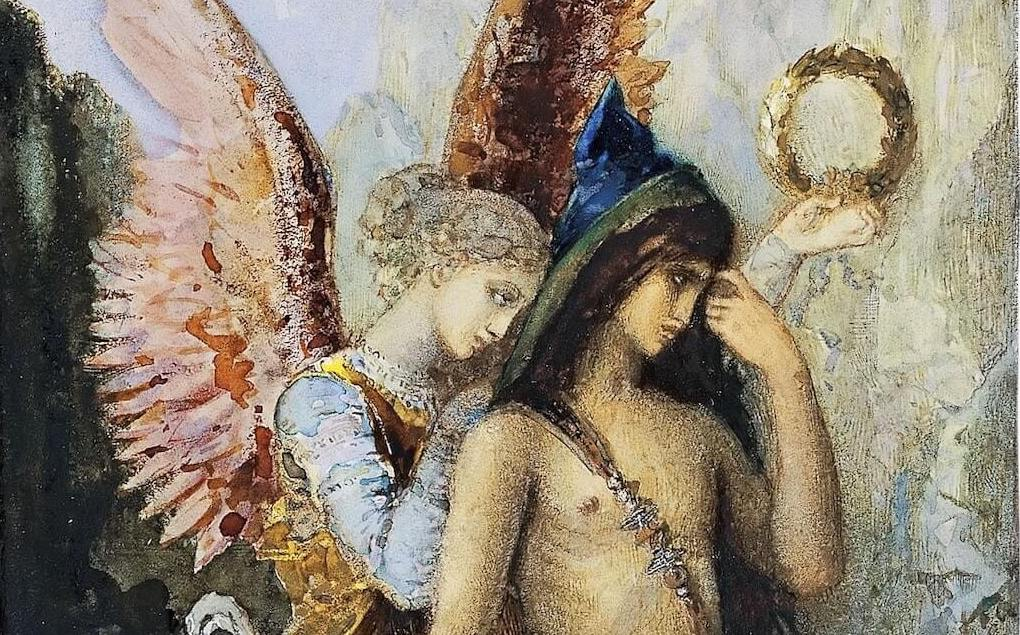 APRES le ROMANTISME



La fuite du réel 
dans le Rêve, 
la quête du Mystère du Monde, 
le rôle privilégié 
de l’Artiste 
seul capable 
de percevoir l’invisible, 
donnent le SYMBOLISME
G. Moreau, Les Voix, 1880
APRES le ROMANTISME



La fuite du réel 
et le refus de l’engagement 
ou du lyrisme romantiques donnent le PARNASSE,
mouvement poétique revendiquant l’Art pour l’Art 
la Beauté pure 
et inutile 
de l’œuvre.
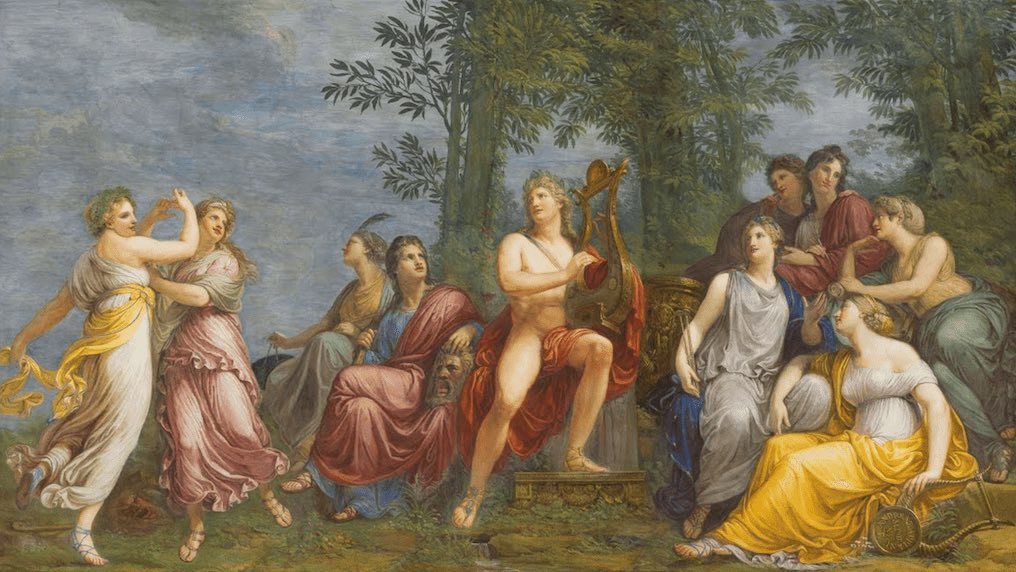 A. Appiani, Le Parnasse, 1811
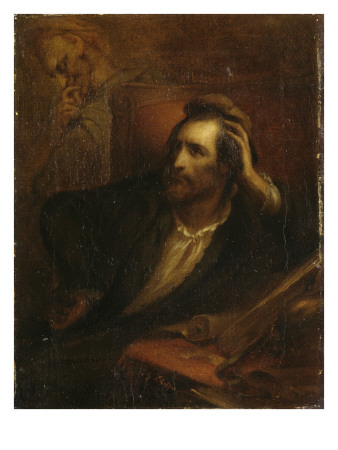 Le MOI énergique en quête de LIBERTE

L’Energie romantique, troisième grande tendance 
du mouvement,  
s’incarne aussi dans le mythe de Faust, 
avide de connaissance et de puissance 
au point d’y sacrifier 
son âme 
(pacte diabolique 
pour obtenir 
l’éternelle jeunesse)
Ary Scheffer, 
Faust dans son cabinet
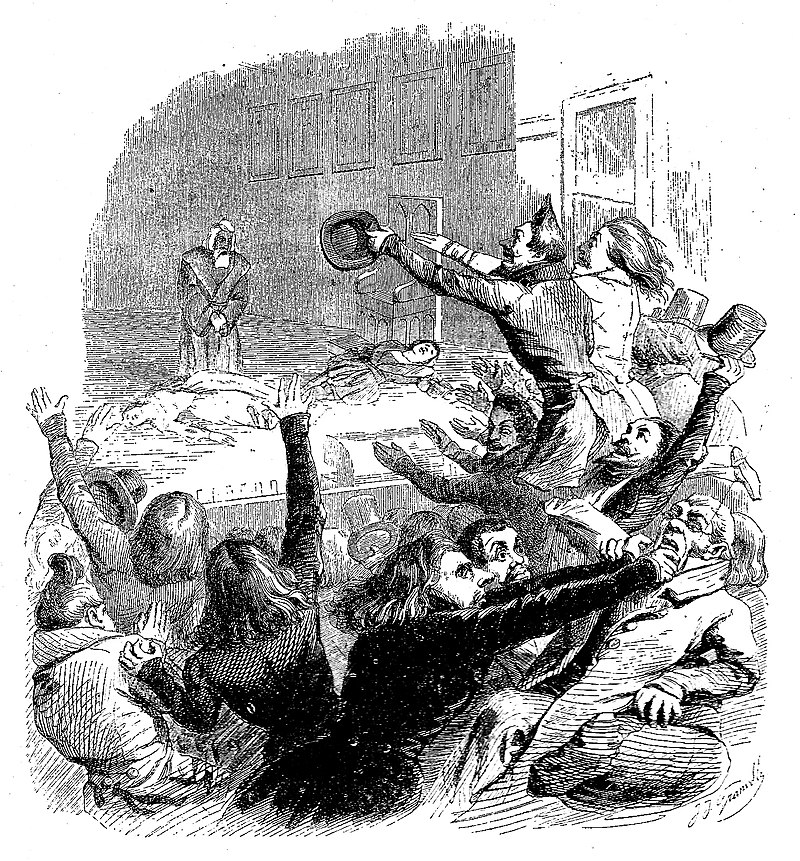 L’aspiration 
à la Liberté 
réclame 
une libération 
de l’ART, 
moins soumis aux règle classiques, 
plus expressif 
et plus vrai…
La bataille d’Hernani:
 
en 1830 
le Drame romantique Hernani de V. Hugo déclenche un scandale 
lors de la première représentation: 
trop moderne, 
trop audacieux...!
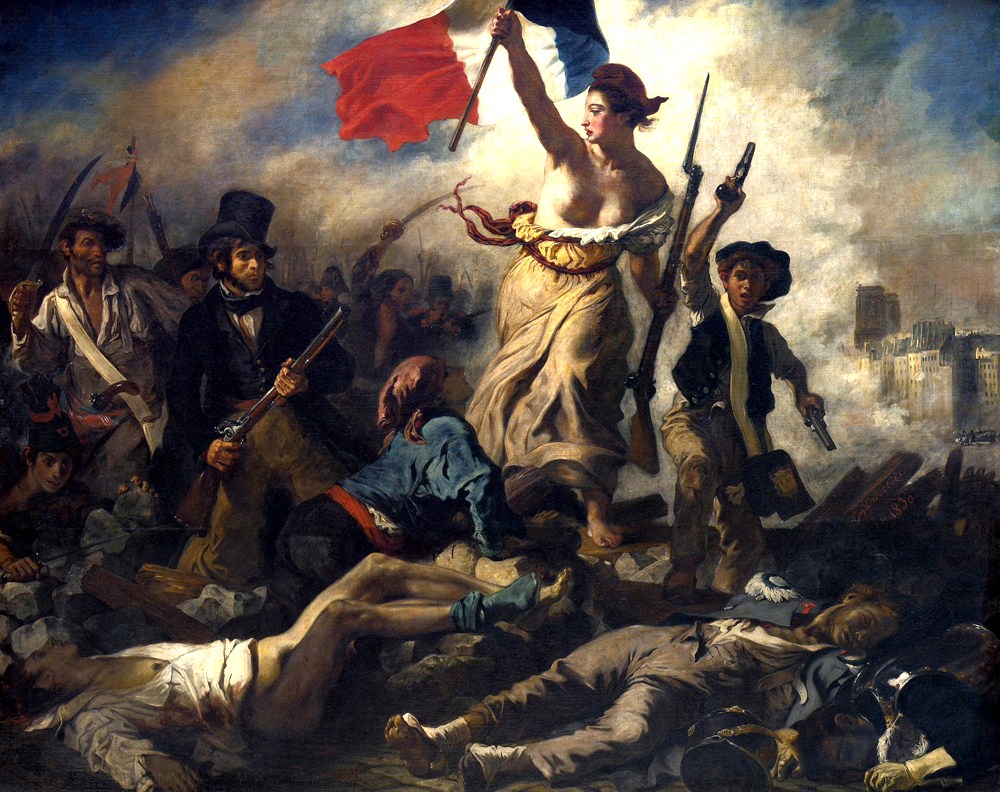 L’Energie du Moi
 s’incarne aussi 
dans la Révolte, 
la lutte 
pour la Liberté, 
l’engagement 
de l’artiste, 
dans son oeuvre 
et en politique

Elle permet 
un Regard 
plus Réaliste 
sur la société, 
en particulier 
le Peuple, 
les pauvres, 
que le Roman 
valorise.

Les Misérables 
de Hugo
E. Delacroix, 
La Liberté 
guidant 
le peuple, 
1830
Le roman romantique,
de l’expression du Moi 
(roman autobiographique :  
René de Chateaubriand) …










…à la création d’une fresque réaliste peignant la société contemporaine 
(La Comédie humaine de Balzac; bureau de l’écrivain, 
gravures et carte des rapports
 entre les personnages, 
architecture de l’œuvre)
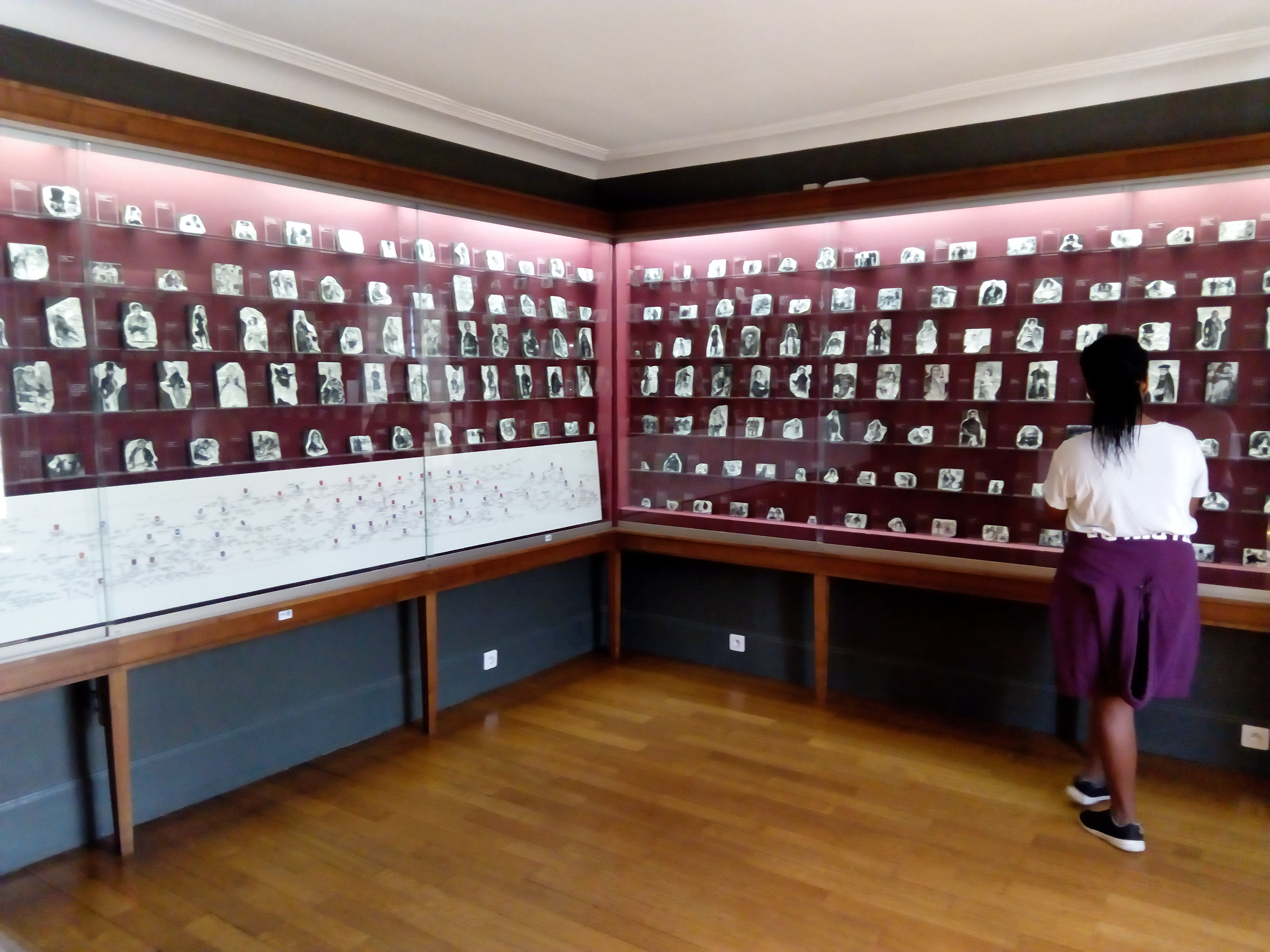 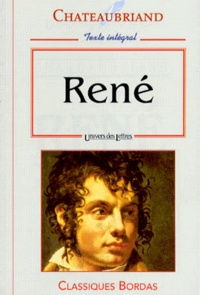 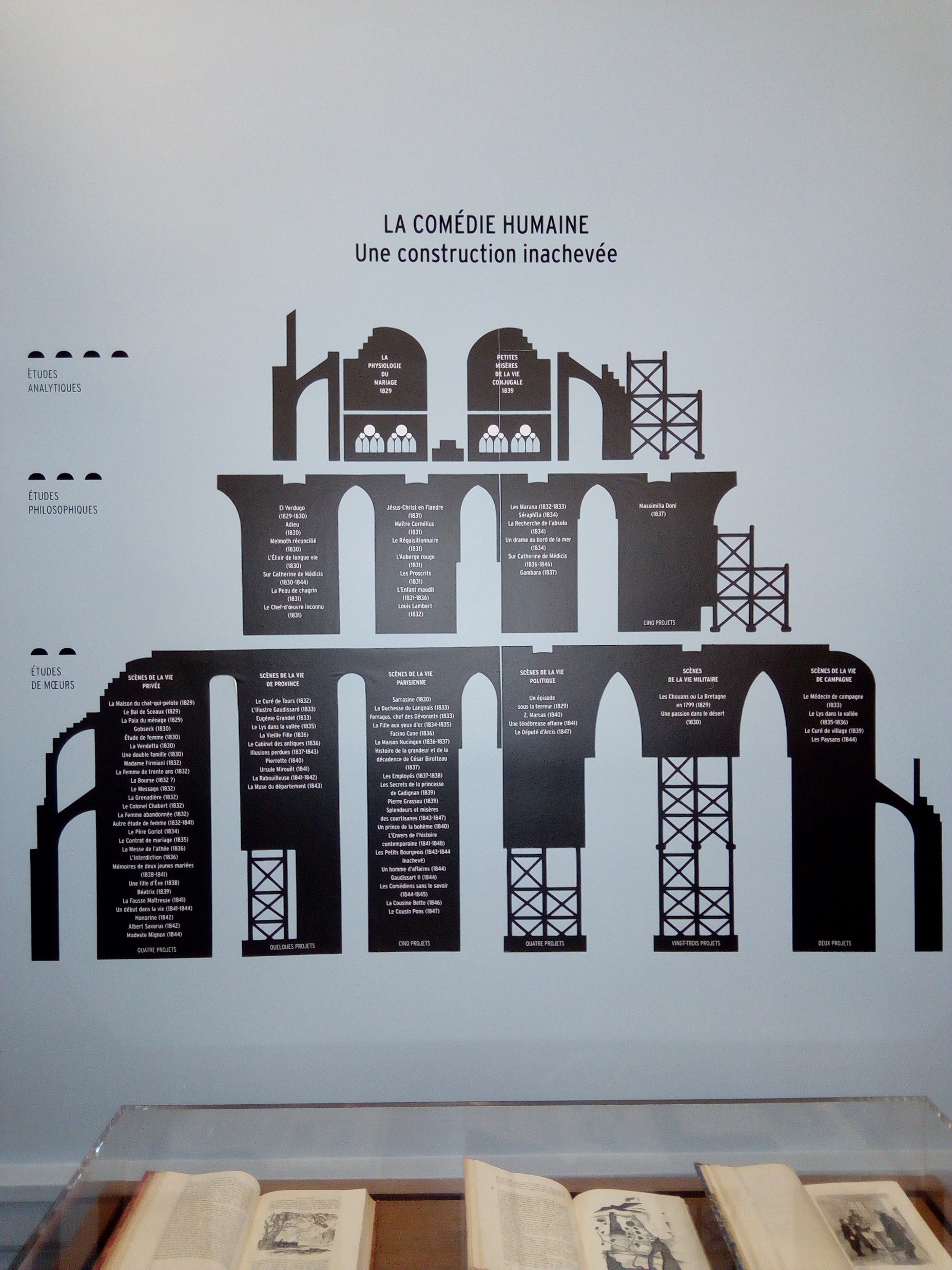 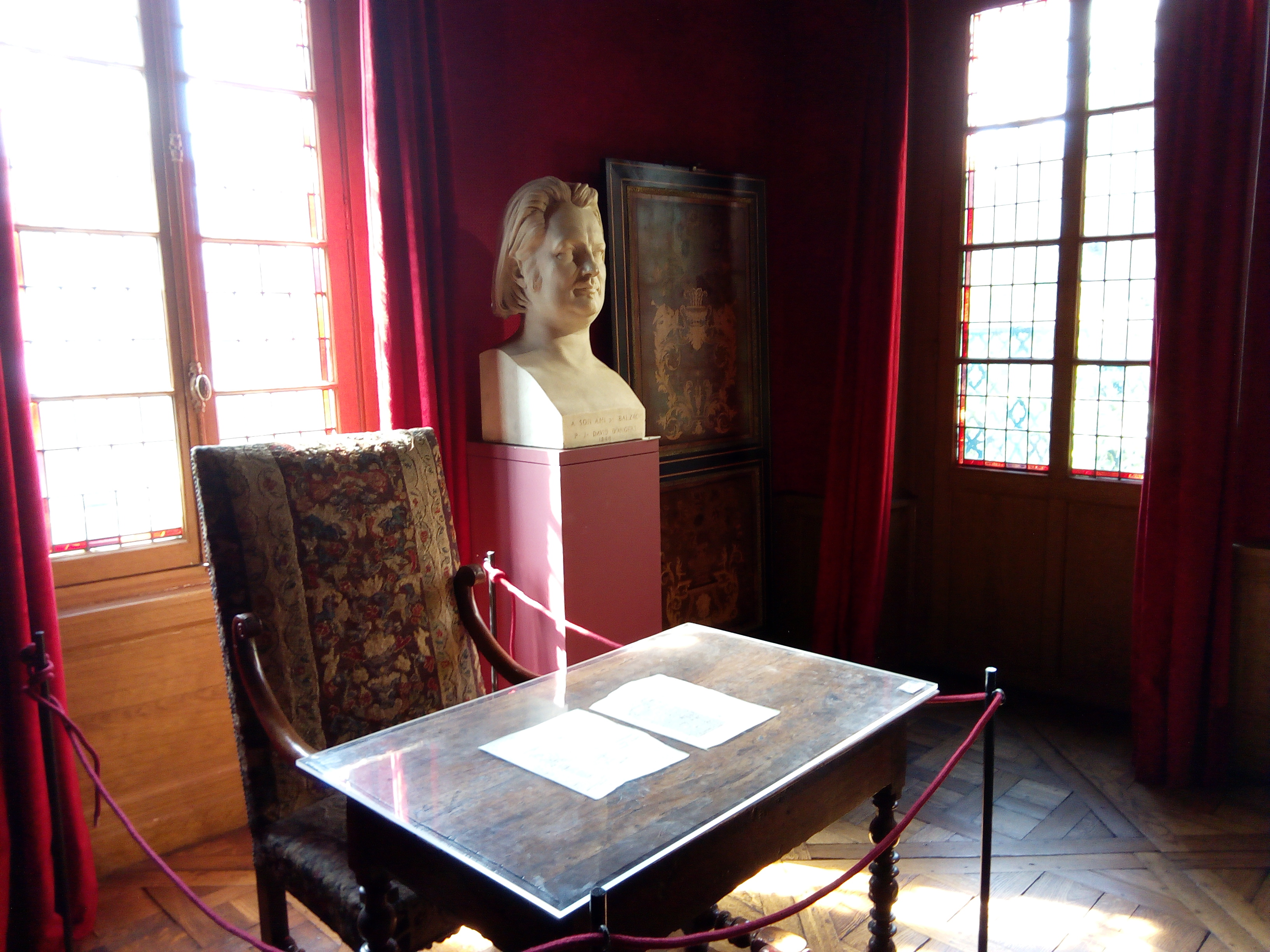 APRES le ROMANTISME



La recherche 
du vrai 
et la lutte politique donnent
le REALISME puis le NATURALISME, mouvements romanesques peignant le réel, le peuple, 
la banalité, 
puis les causes scientifiques des comportements.
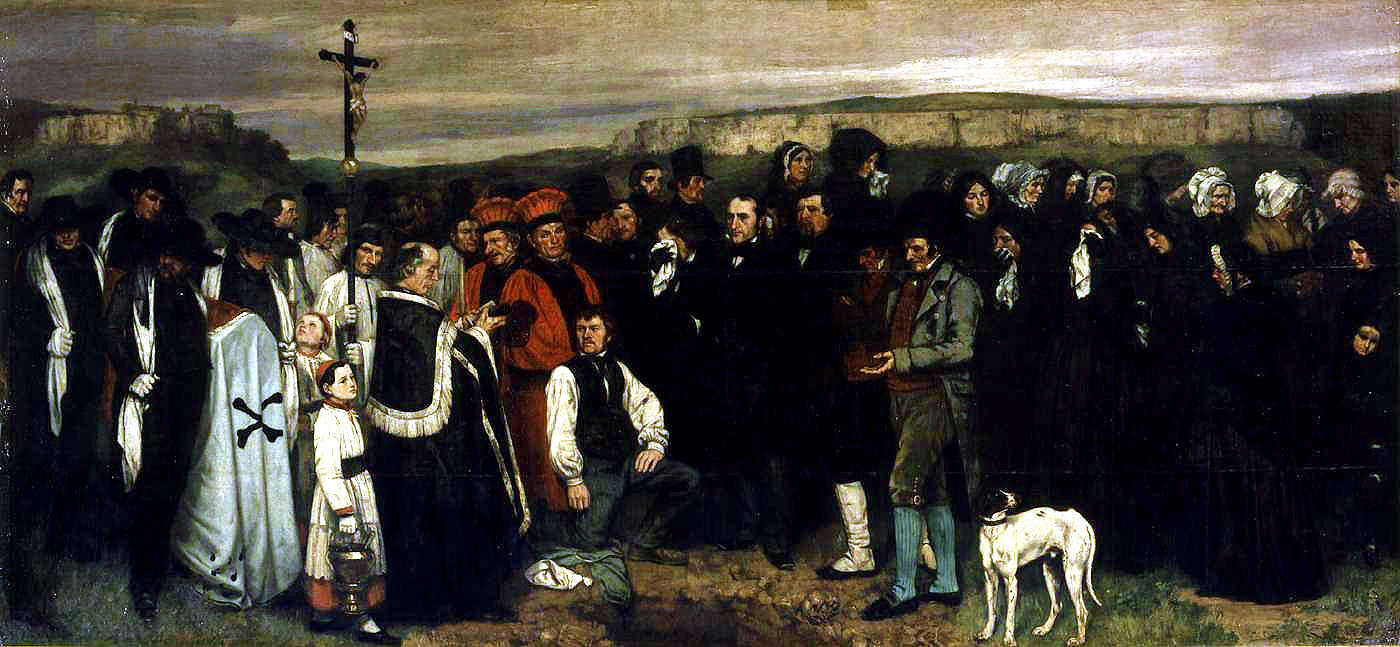 G. Courbet, Un enterrement à Ornans, 1850
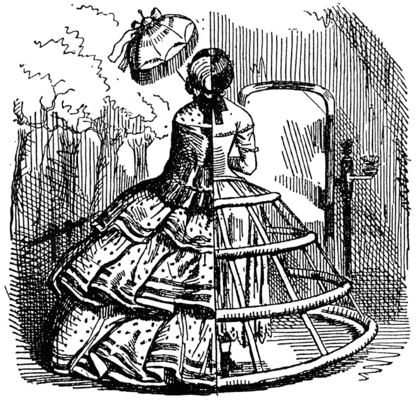 Et...
où sont les Femmes?
…mais corsetées! (mineures légales, dépourvues 
de droits 
et d’autonomie, mal reconnues comme artistes…)
Idéalisées…
(muse, 
amante idolâtrée, objet à conquérir, 
à magnifier 
dans l’art…)
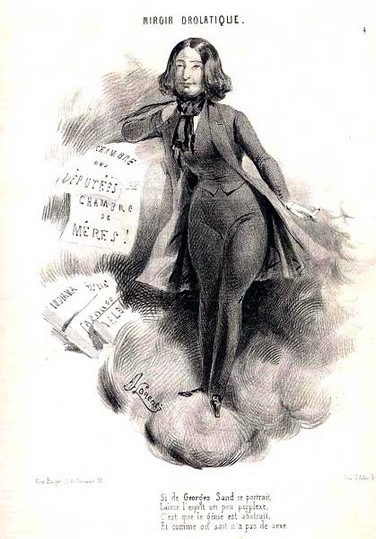 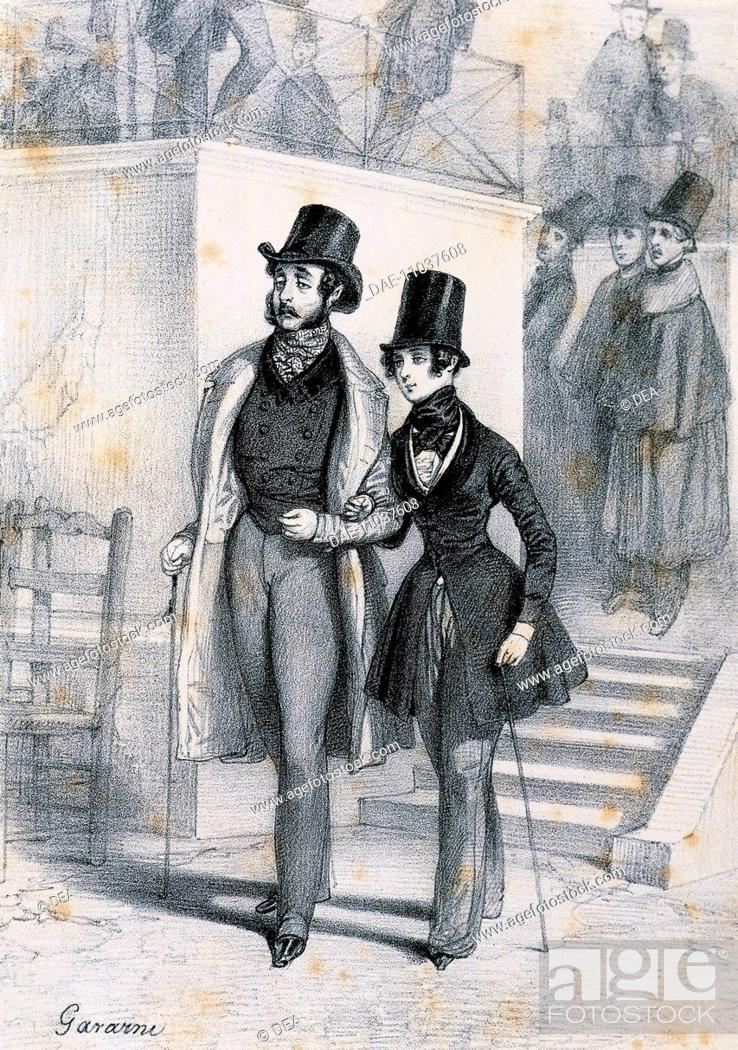 George Sand,
en réalité Aurore Dupin, 
une femme 
qui revendique 
la liberté 
et le statut créatif 
d’un homme 
(1832, Indiana,
roman féministe; 
première 
femme de lettres française 
à vivre de sa plume)
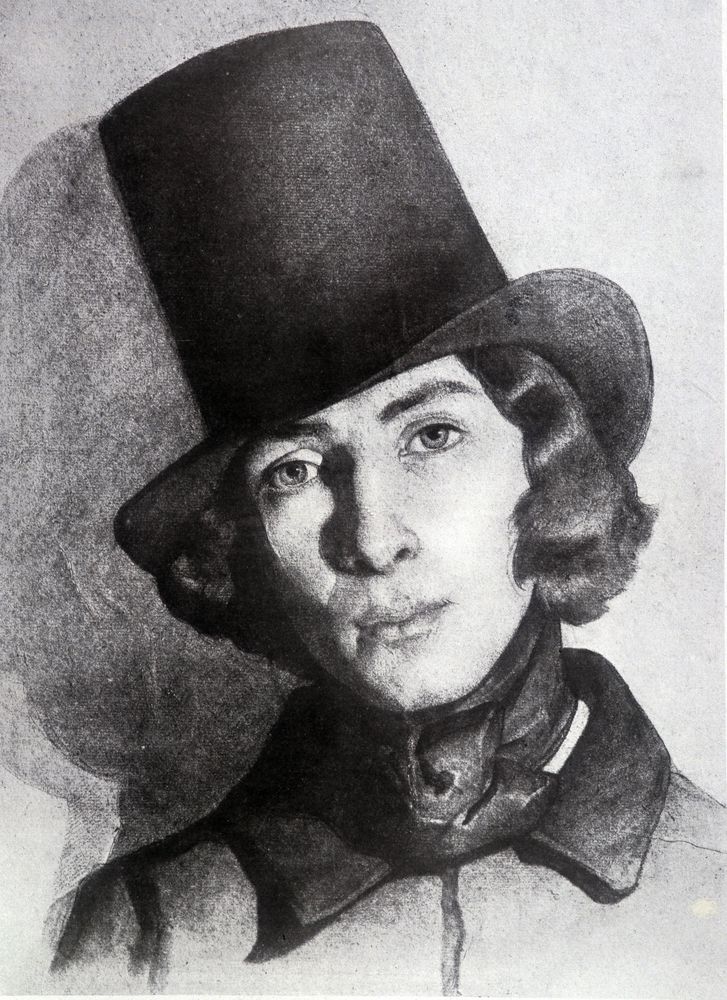 http://chez.jeannette.fleurs.over-blog.com/2021/07/1er-juillet-1804.naissance-de-george-sand.html
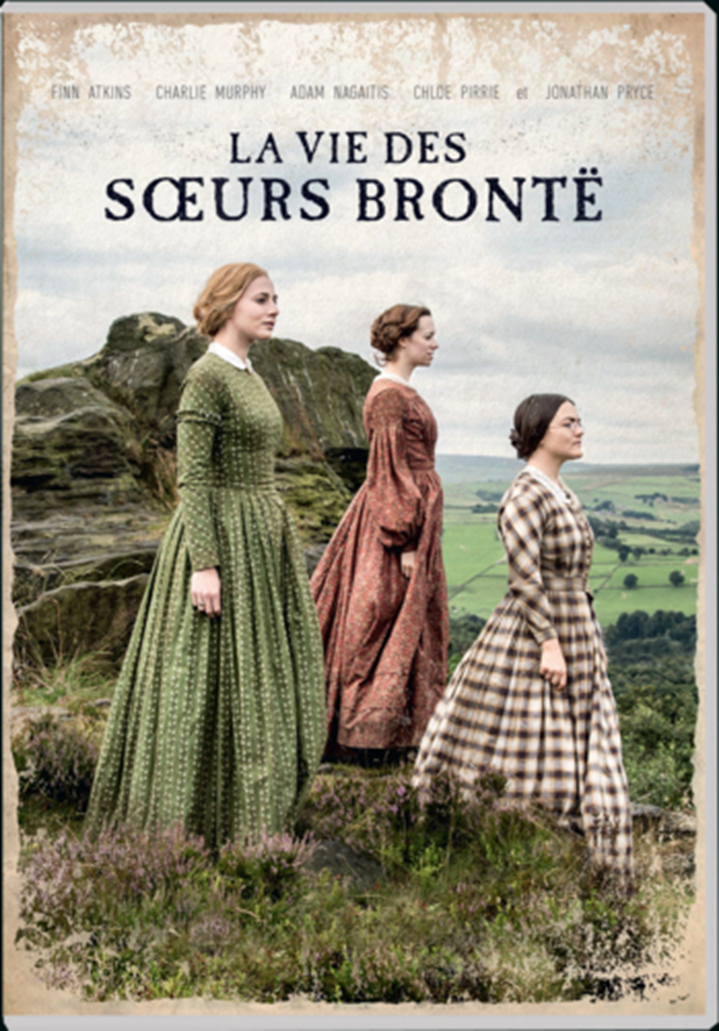 En Angleterre, 
les sœurs Charlotte, 
Emily
et Anne
Brontë 
imposent 
leurs voix littéraires uniques, 
après une première publication 
sous pseudonyme masculin
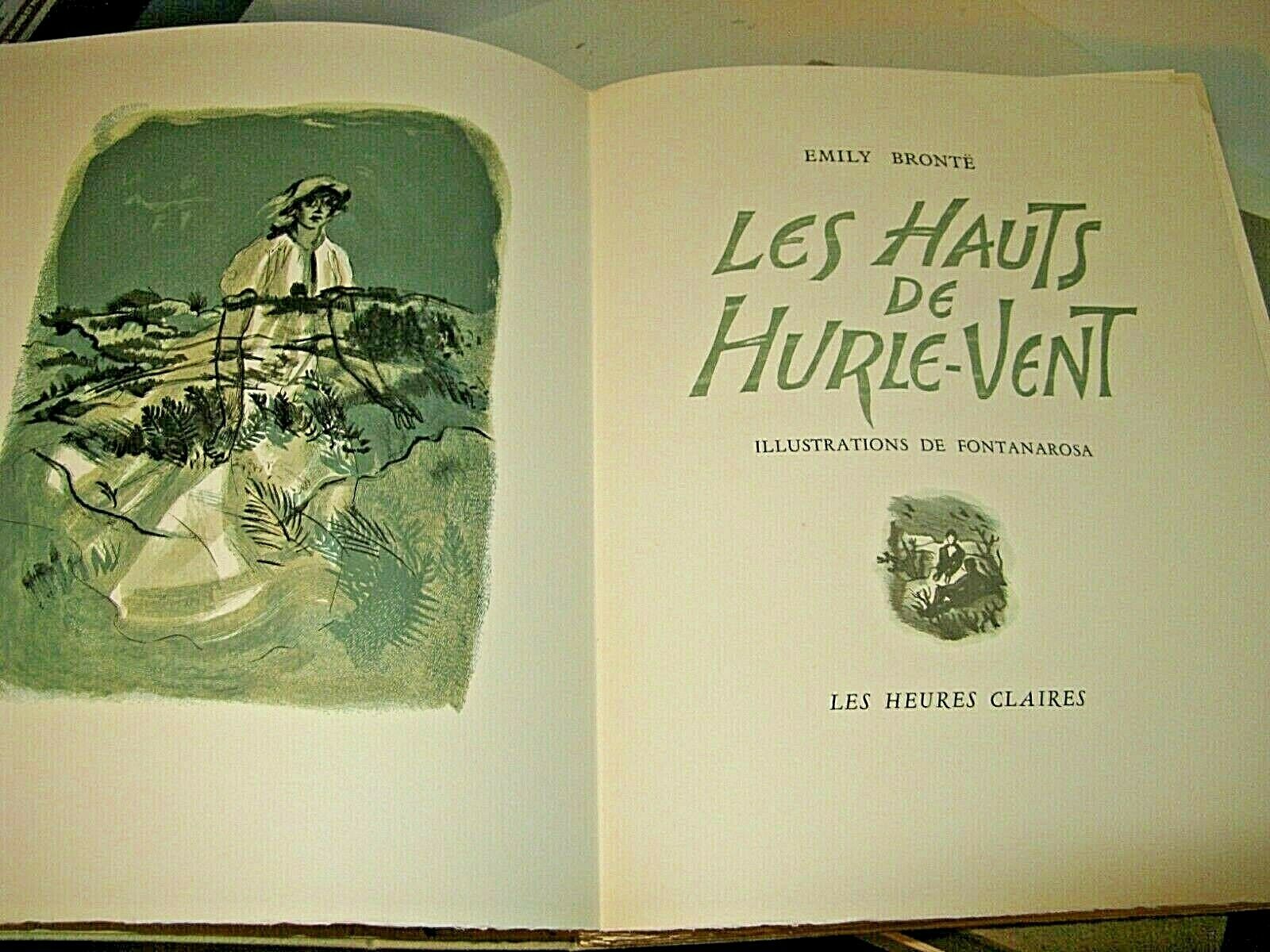 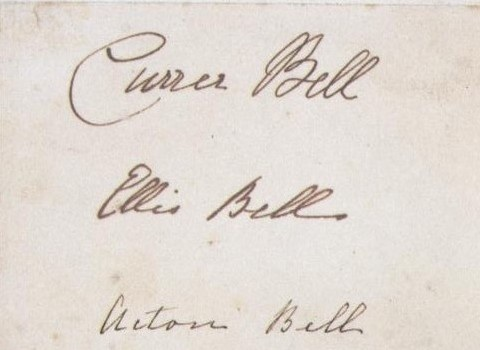